STUDENT REQUEST APES REVIEW TOPICS
Nitrogen cycle
N Fixation – N2 to ammonium		Ammonification- dead/waste  to ammonium
	
Nitrification	- ammonium to nitrate		Nitrification

Assimilation	 - plants use nitrates		Assimilation

Denitrification – excess nitrates to N2	Denitrification
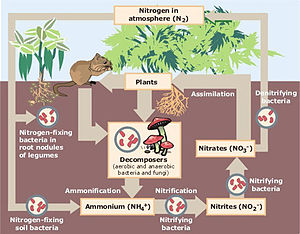 ENERGY SOURCES
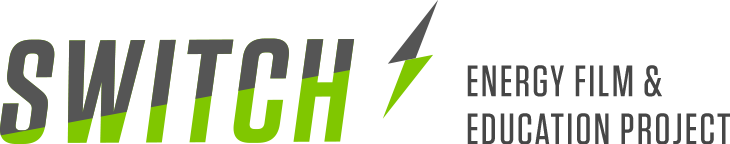 http://www.switchenergyproject.com/education/energy-101

Nonrenewable: 
	Fossil Fuels= Coal, Oil Natural Gas
	Nuclear Energy- Nuclear Fission
Renewable:
	Hydroelectric, Passive/Active Solar, Photovoltaic,
	Geothermal, Biomass, Tidal
Know how we get energy from each. 
Know advantages/ disadvantages.
Layers of the Atmosphere
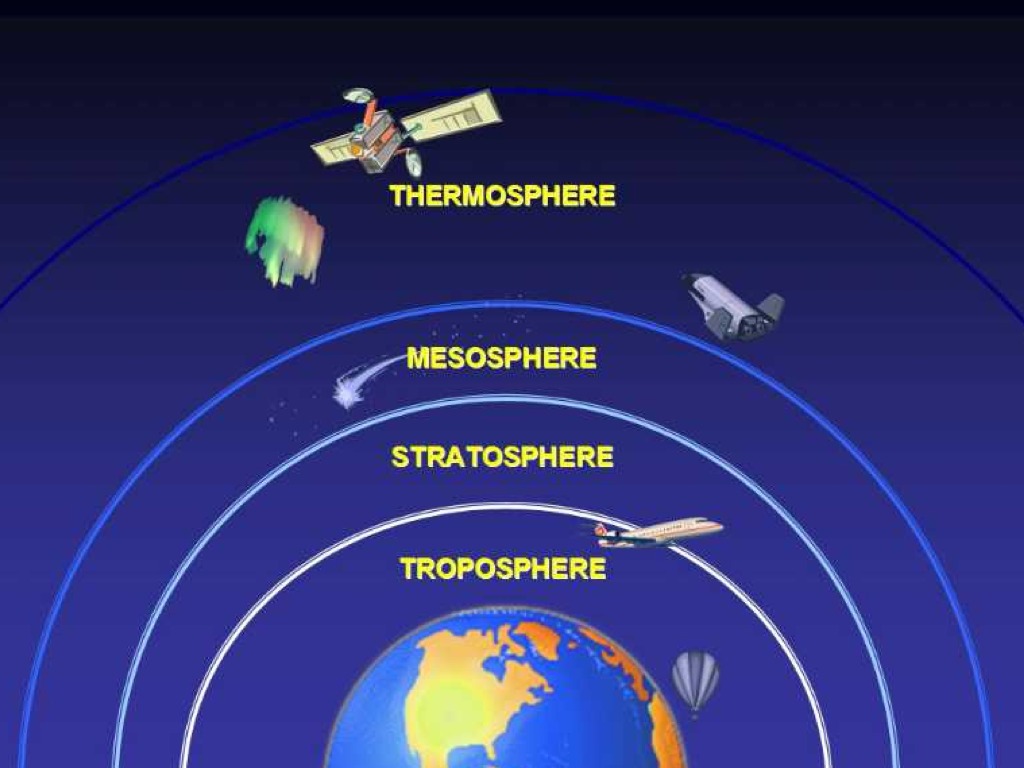 aquaculture
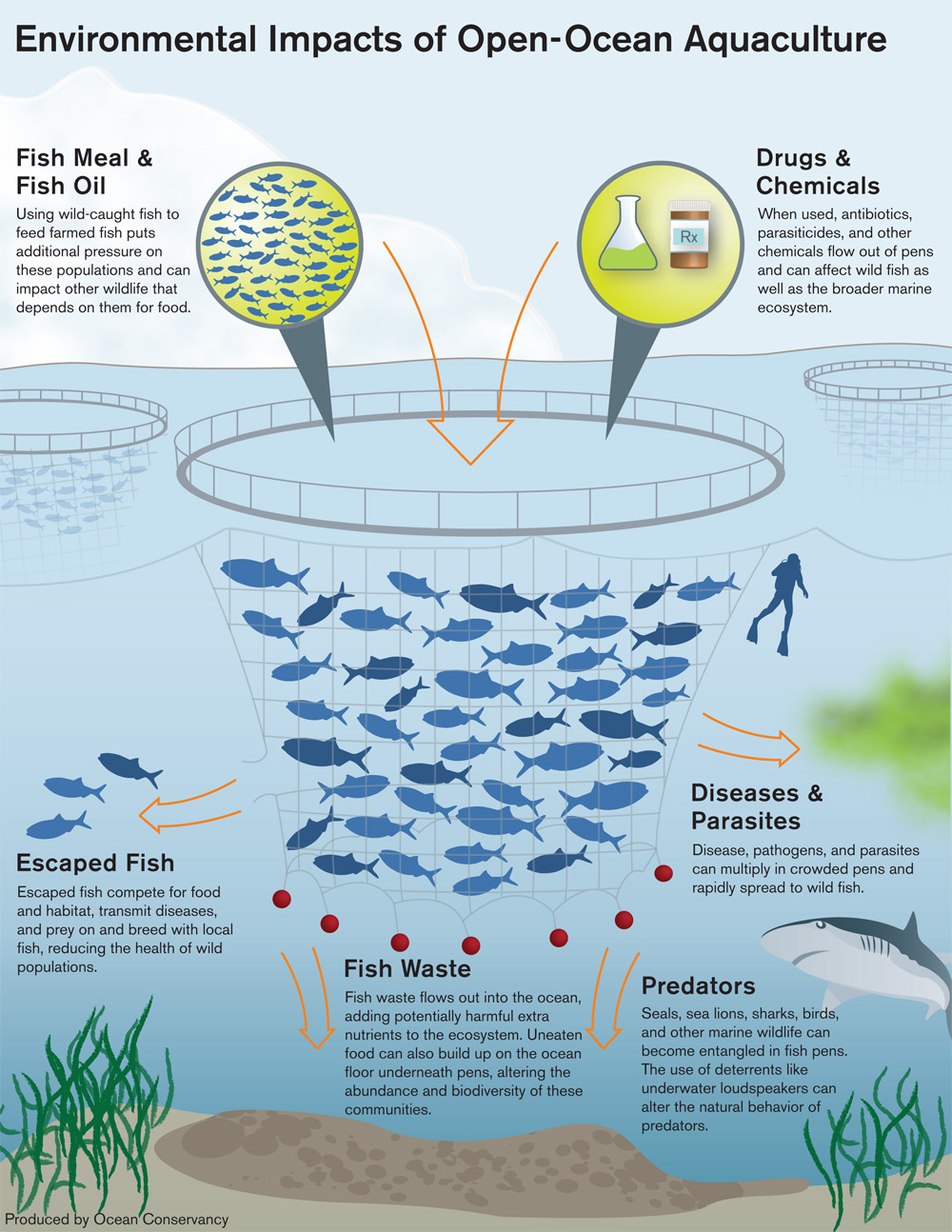 Tectonic plate movement
DIVERGENT           CONVERGENT		TRANSFORM
	                  SUBDUCTION ZONE
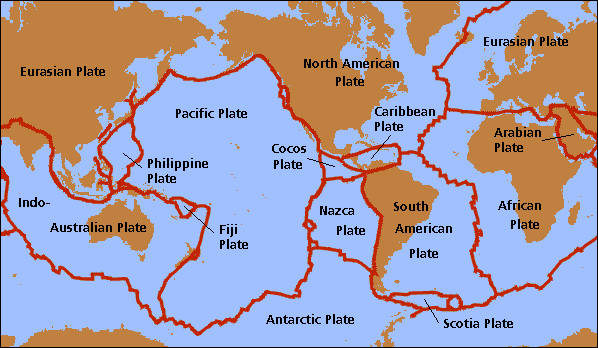 WATTS
YOU NEED TO MEMORIZE THESE!
	1MW= 1000KW     1 KW=1000W


TO GET KWH…
	MULTIPLY THE KW USED BY THE # OF HRS USED
Speaking of Math…
Put units on EVERYTHING!!!!!!!!!

Also, double check the question to make sure your final answer is in the correct units. 

Example: The rate of increase in sea level is 3mm/year. Calculate the expected increase, in meters, during the next 50 years.
LAYERS OF LAKES
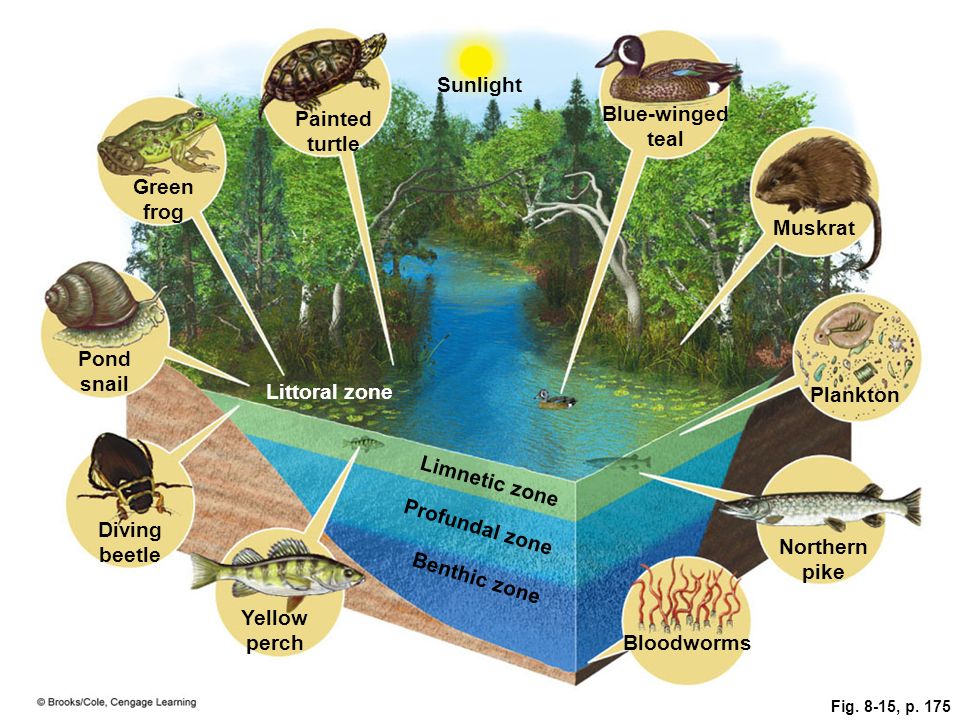 Layers of the ocean
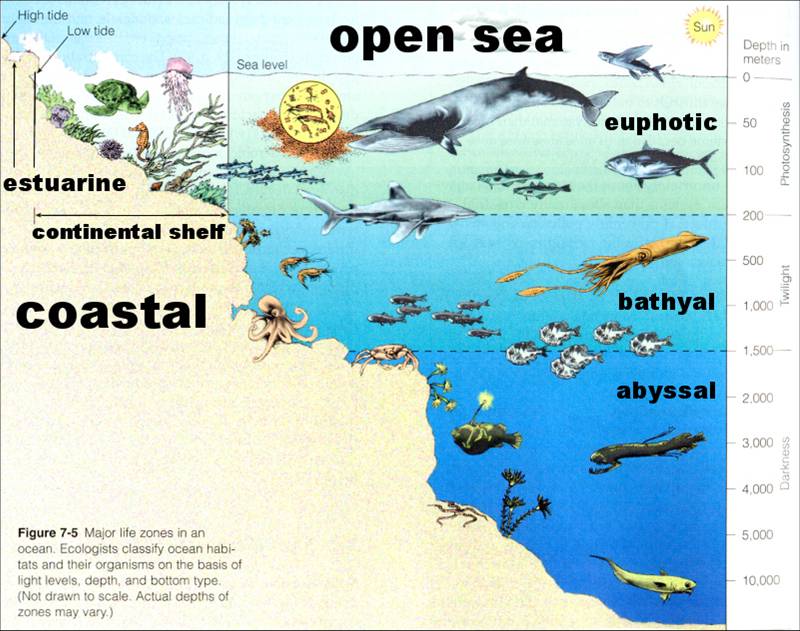 El nino
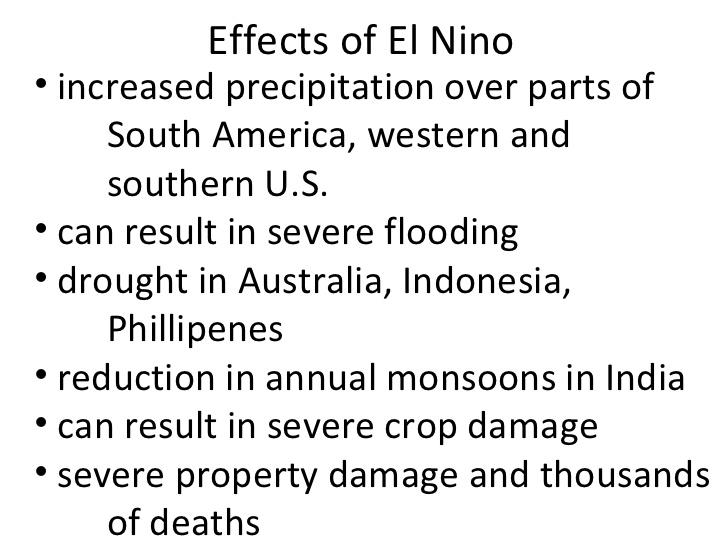 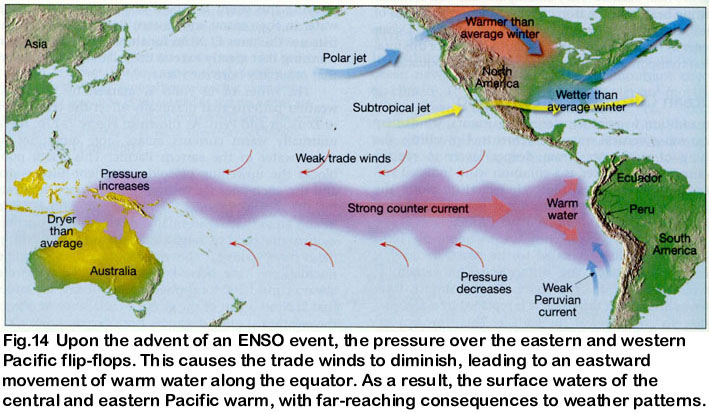 Types of commercial fishing
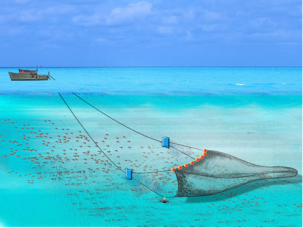 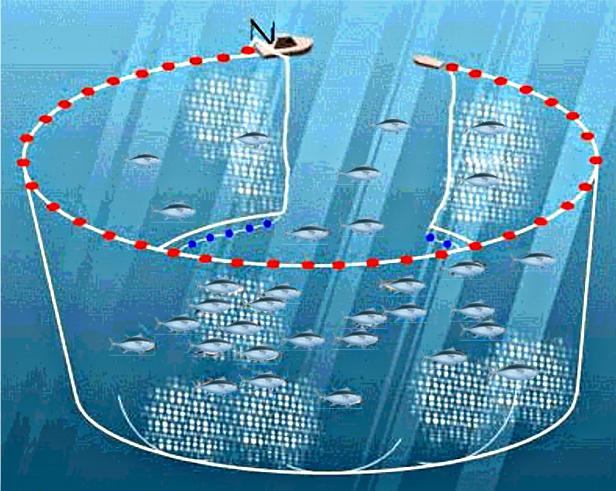 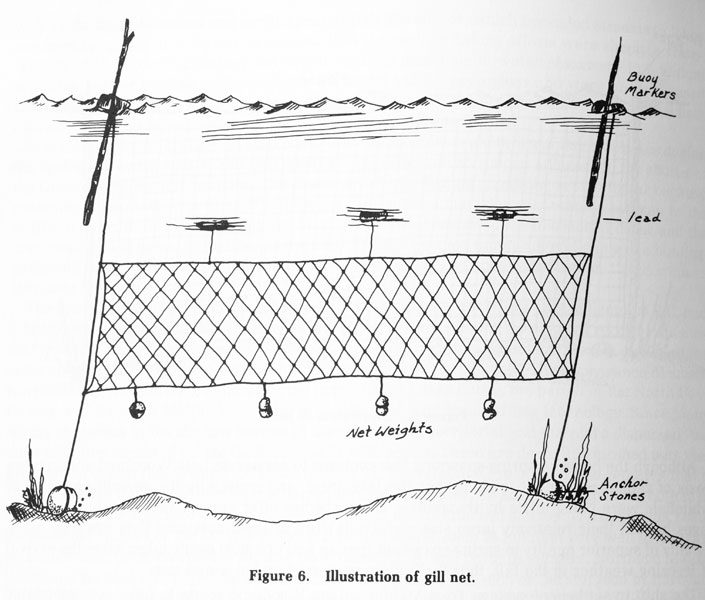 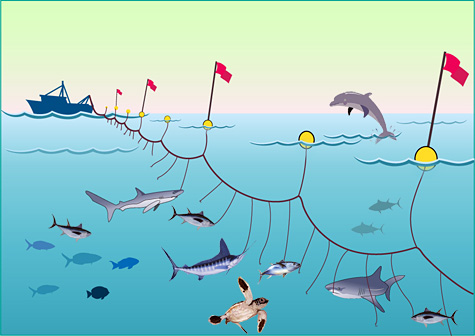 NPP= GPP - R
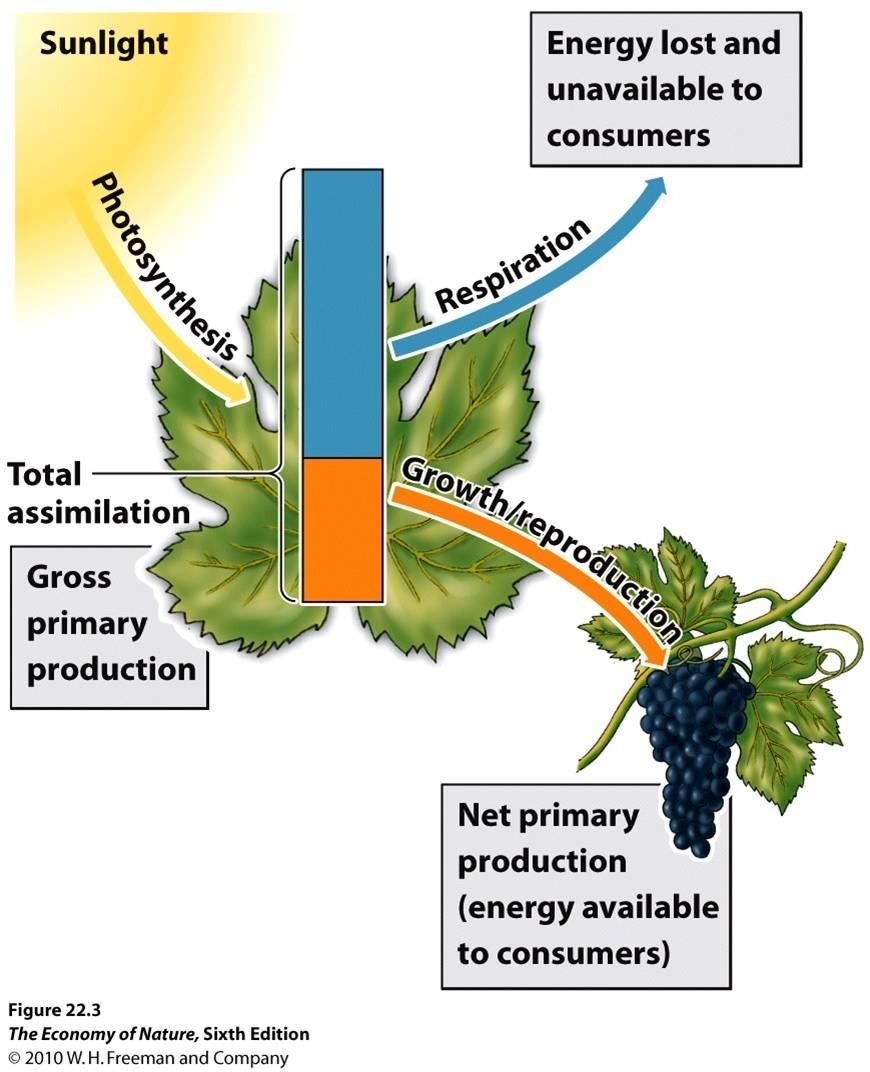 Mercury- env impacts
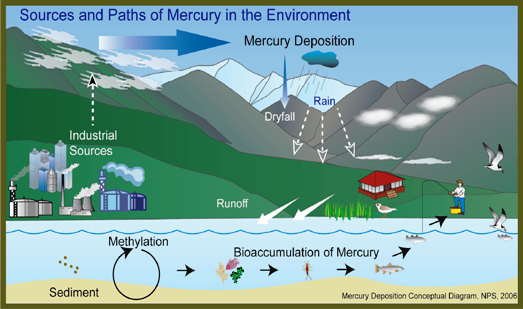 biomagnification
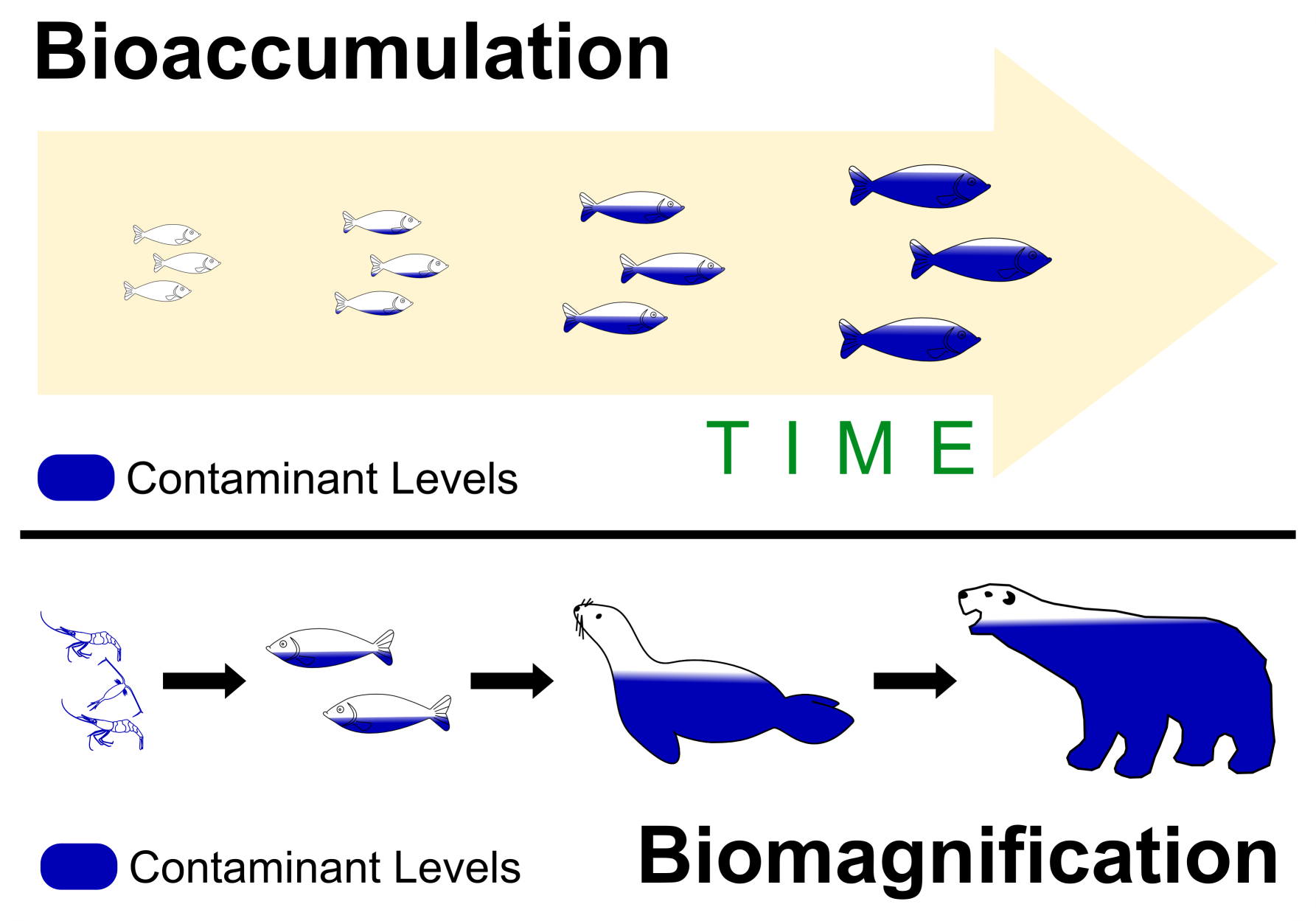 Ecological vs. economic
For FRQs….

Ecological Effect must include an effect on the ecosystem. Be really specific with identifying the problem AND the actual EFFECT (problem.)

Economic Effect must include the words “money, jobs, income, etc.”
Not enough to say that storms damage homes- you would need to talk about the $$$ needed for damage/replacement.
Ozone depletion
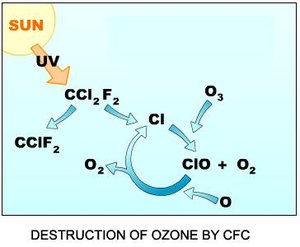 Ozone Depleting Chemicals

CFCs (coolants, aerosol spray cans)
Halons (fire extinguishers)
Methyl Bromide (pesticide)
FRACKING
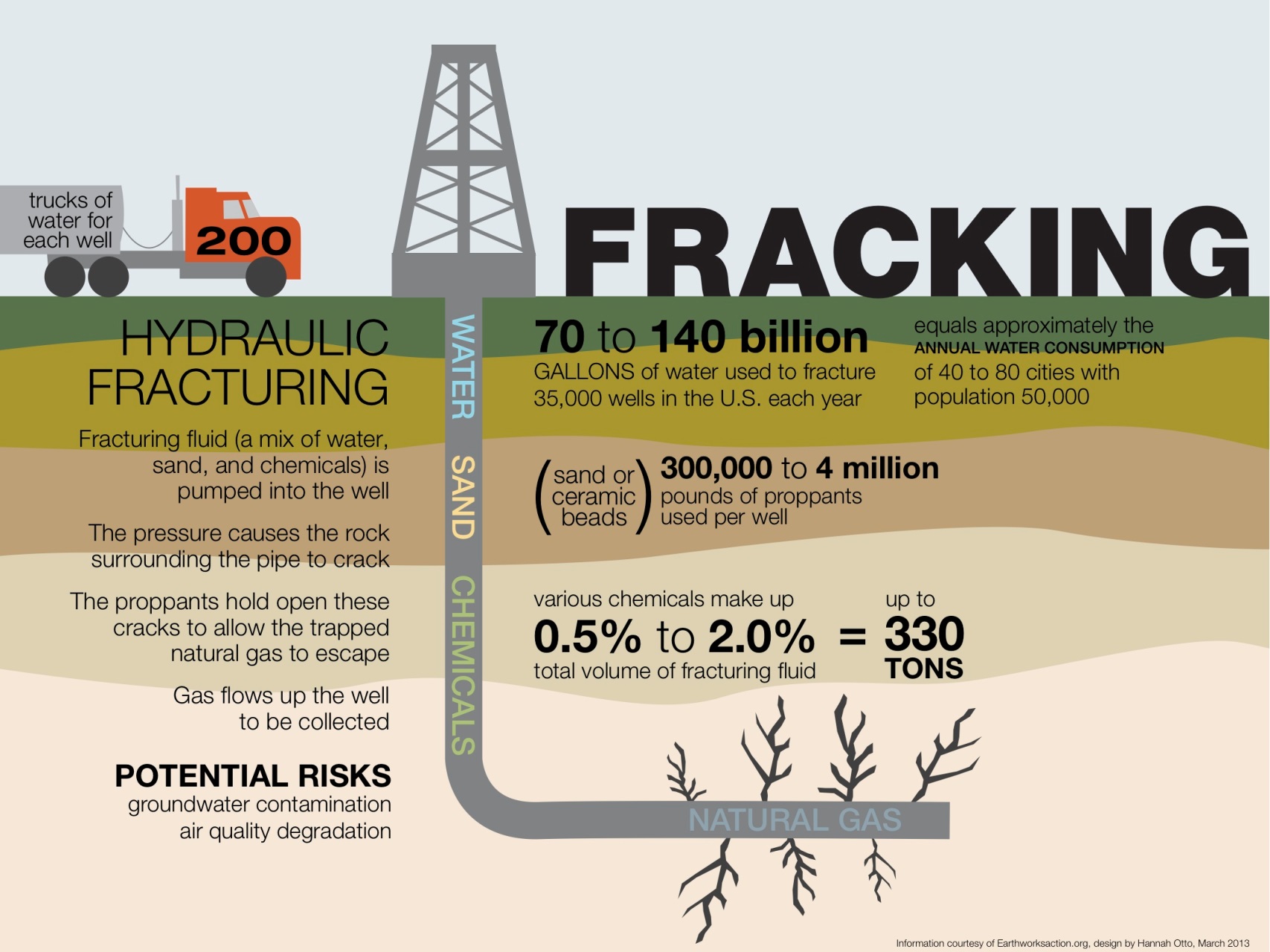 Tar sands
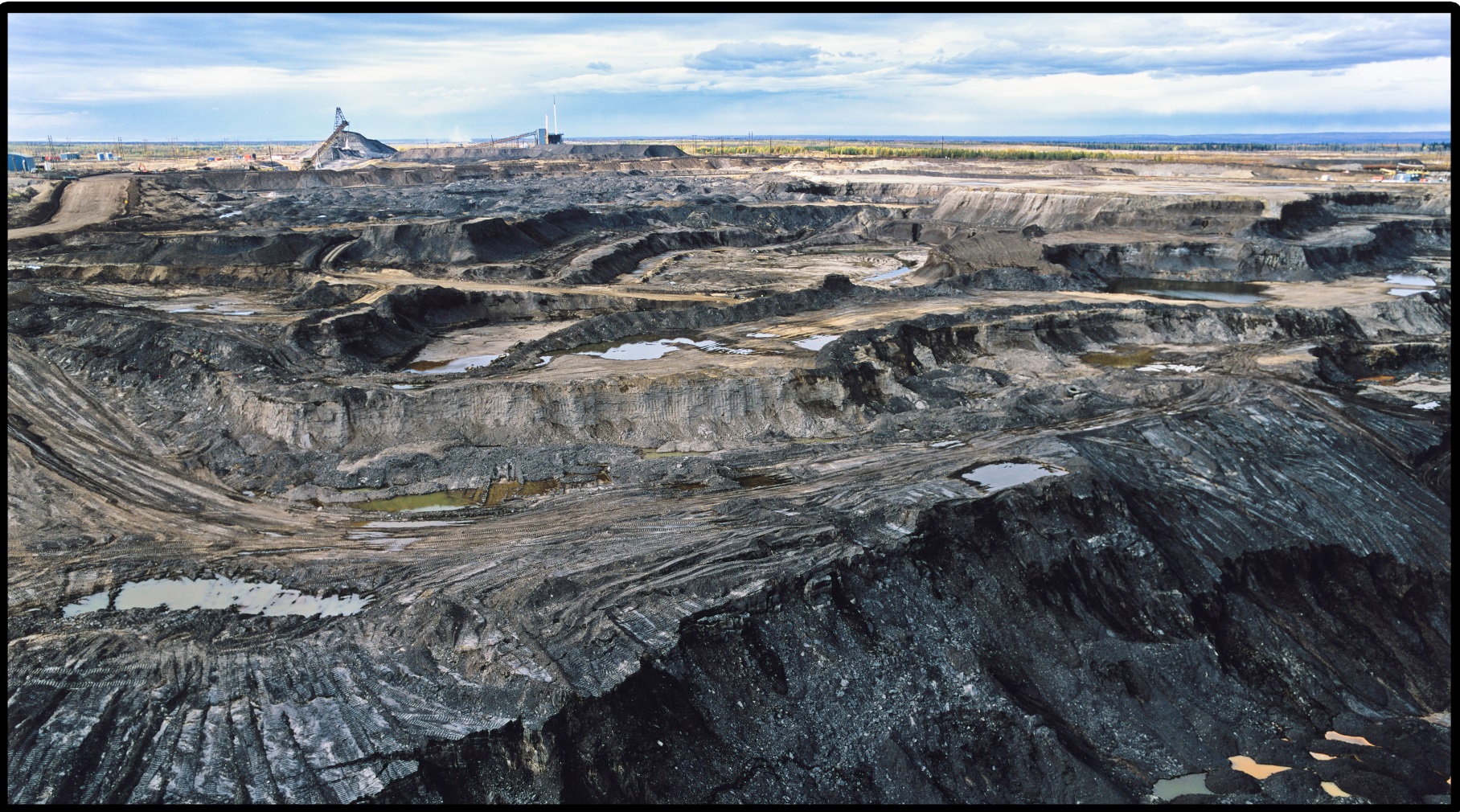 BITUMEN
dtm
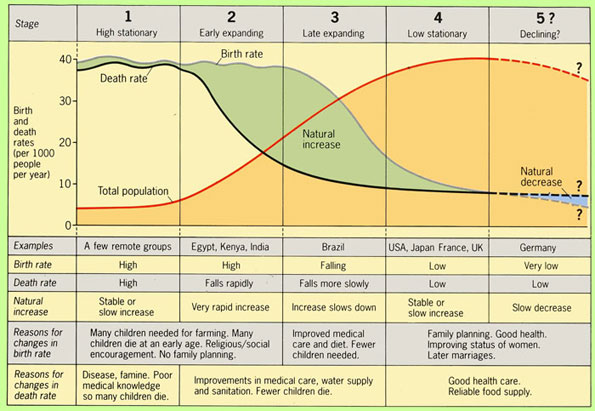 SPECIES RICHNESS VS EVENNESS
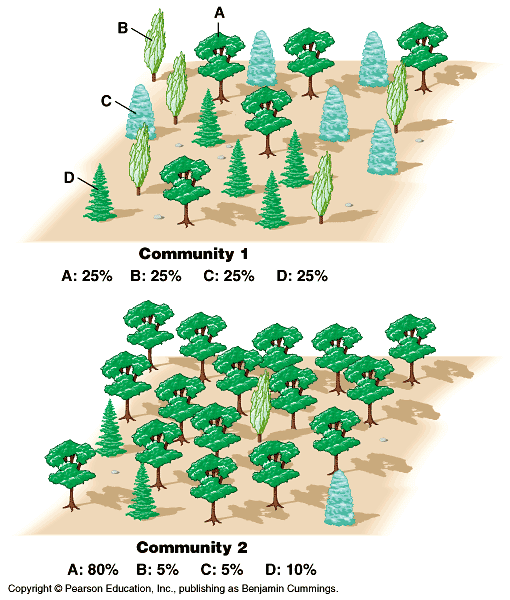 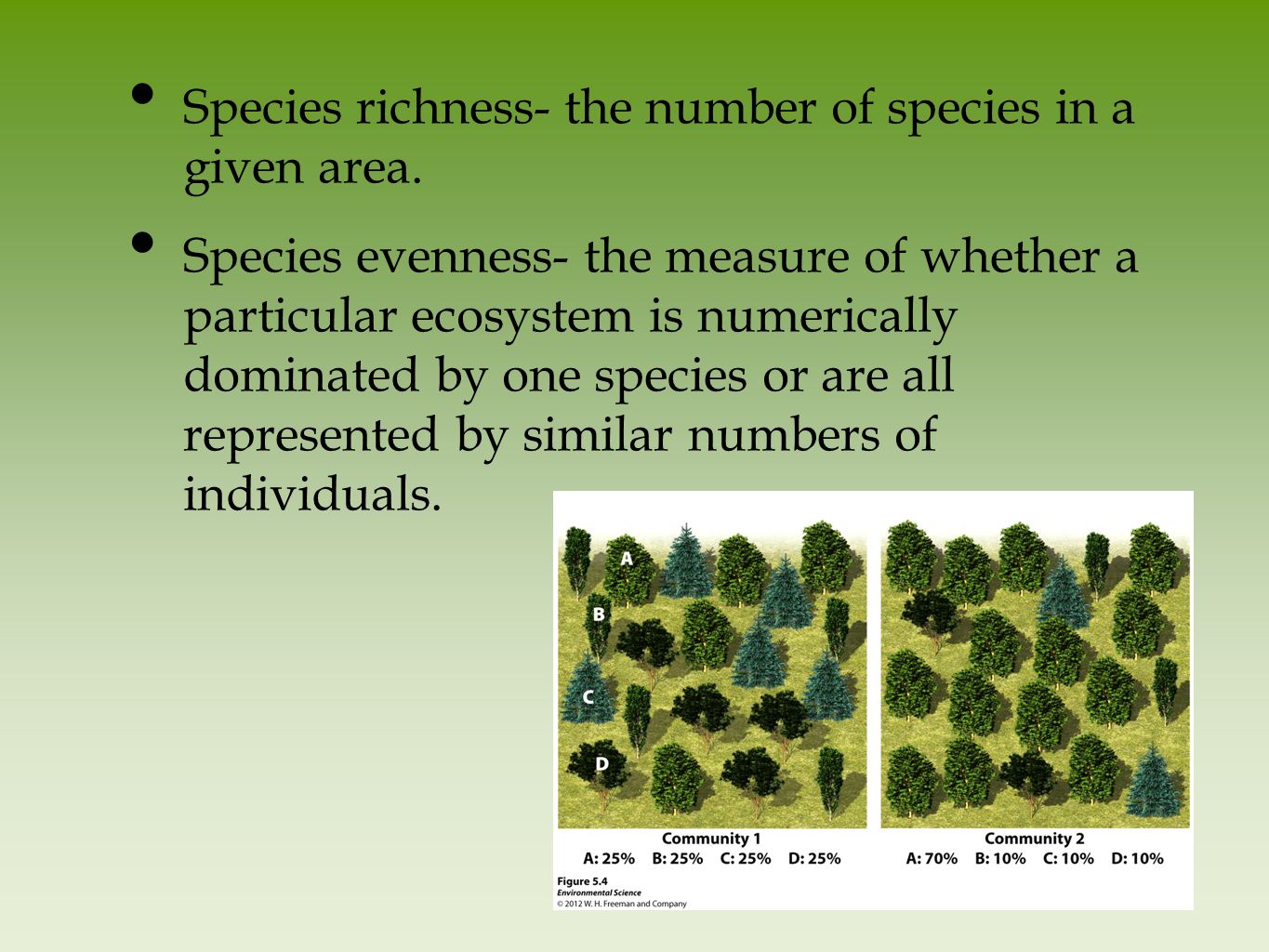 ACID MINE DRAINAGE
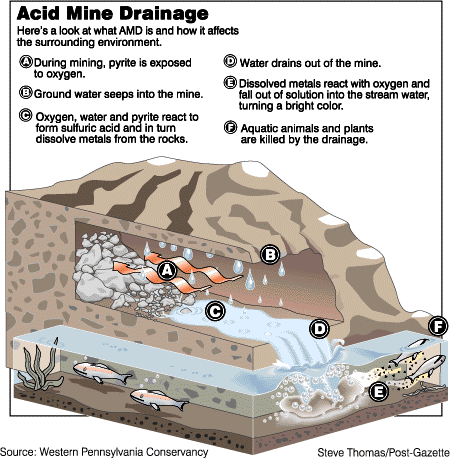 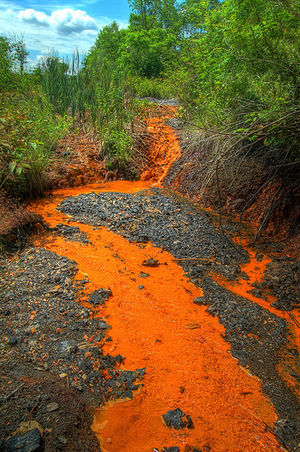 Positive and Negative feedback loops
Indoor air pollution
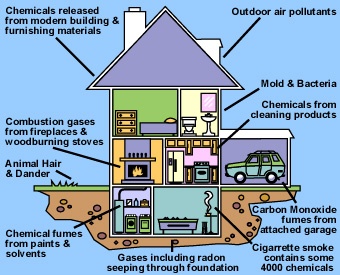 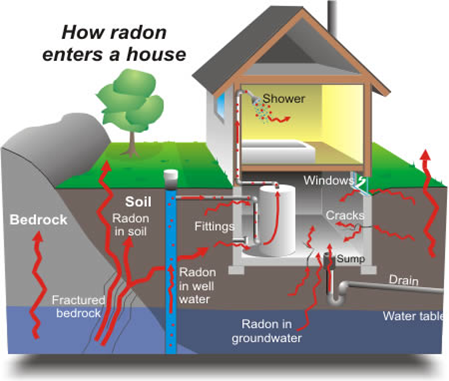 Eutrophication- excess nitrate and phosphate from fertilizer or waste
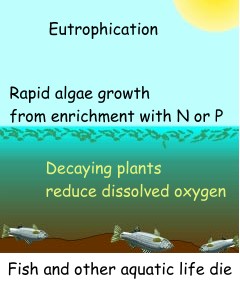 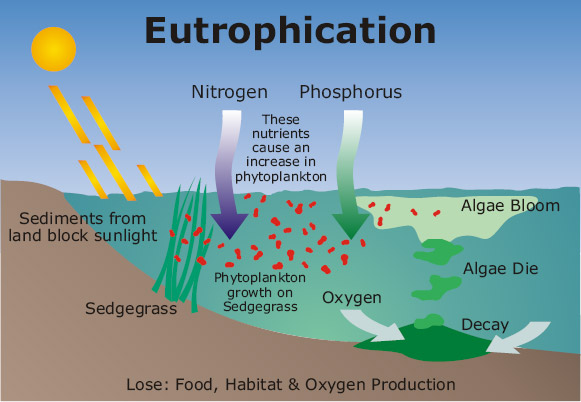 Ipm- integrated pest management
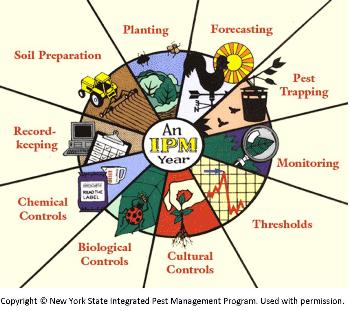 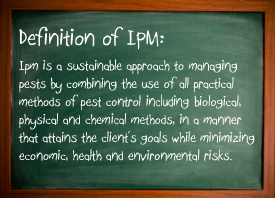 Reduce pests to an economically tolerable level.
irrigation
Drip Irrigation- most efficient
Center Pivot Irrigation
Flood Irrigation (gravity flow)- least efficient/ cheapest
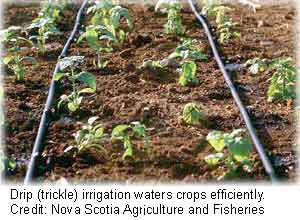 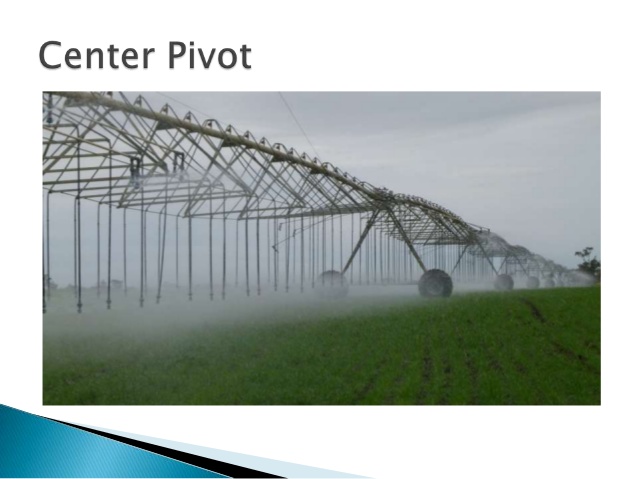 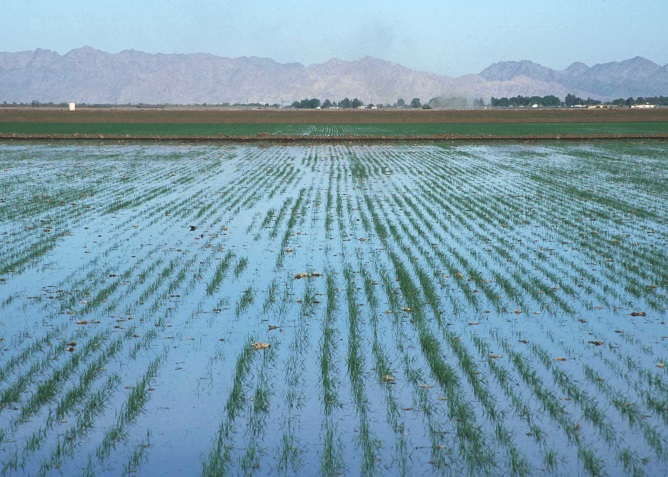 Agricultural revolutions
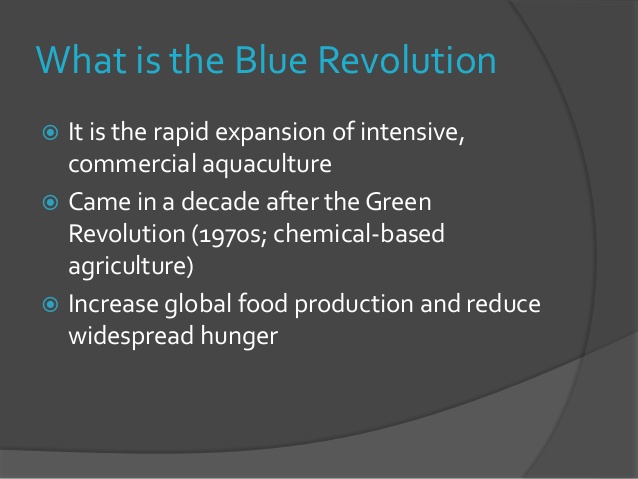 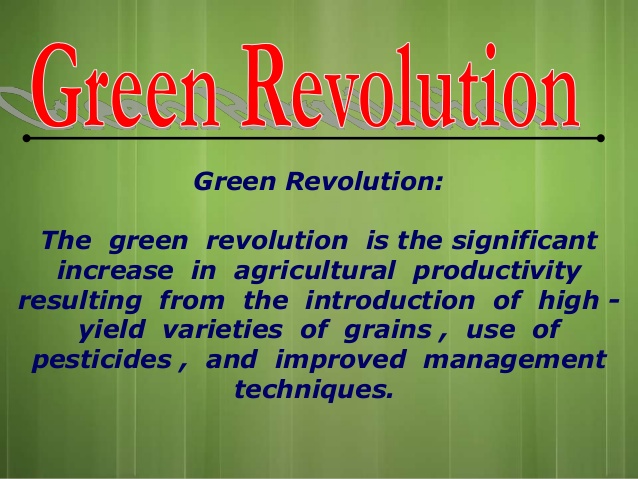 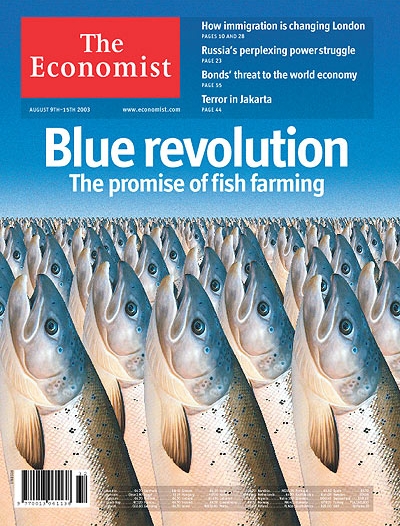 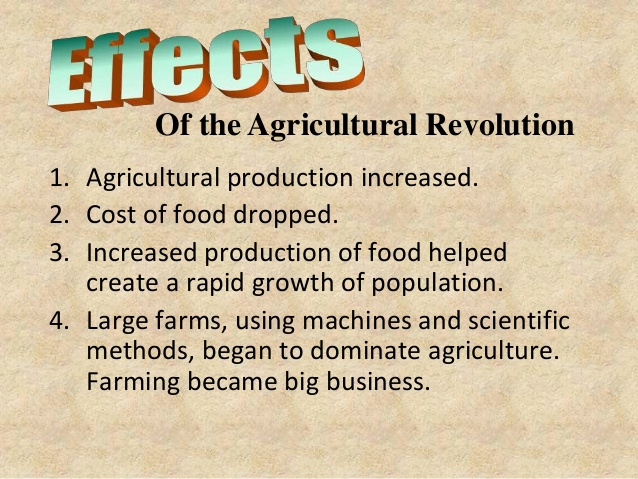 gmoS
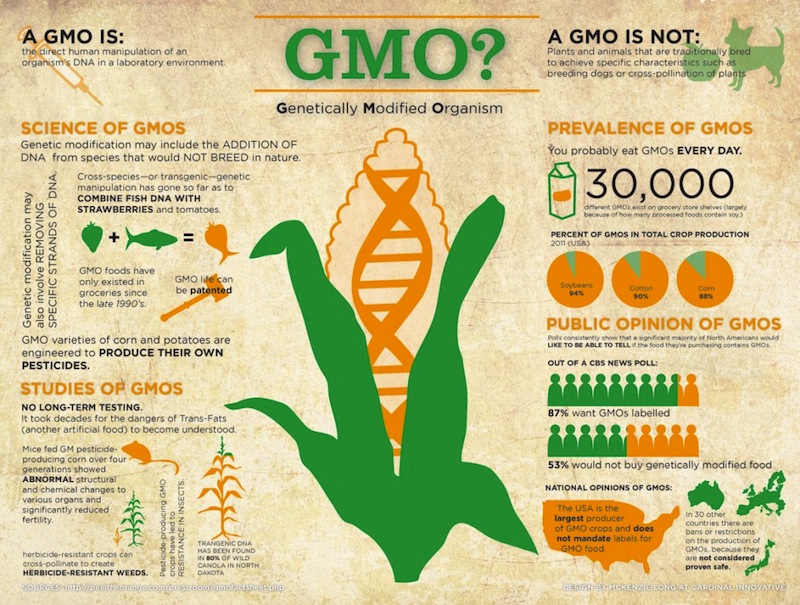 FARMING METHODS
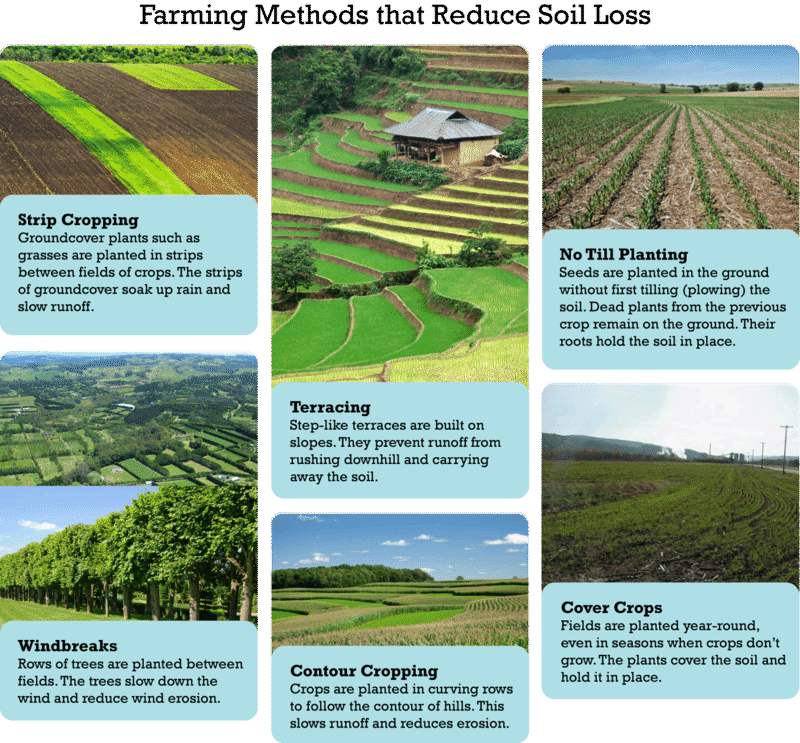 FEEDLOTS (CAFOS)
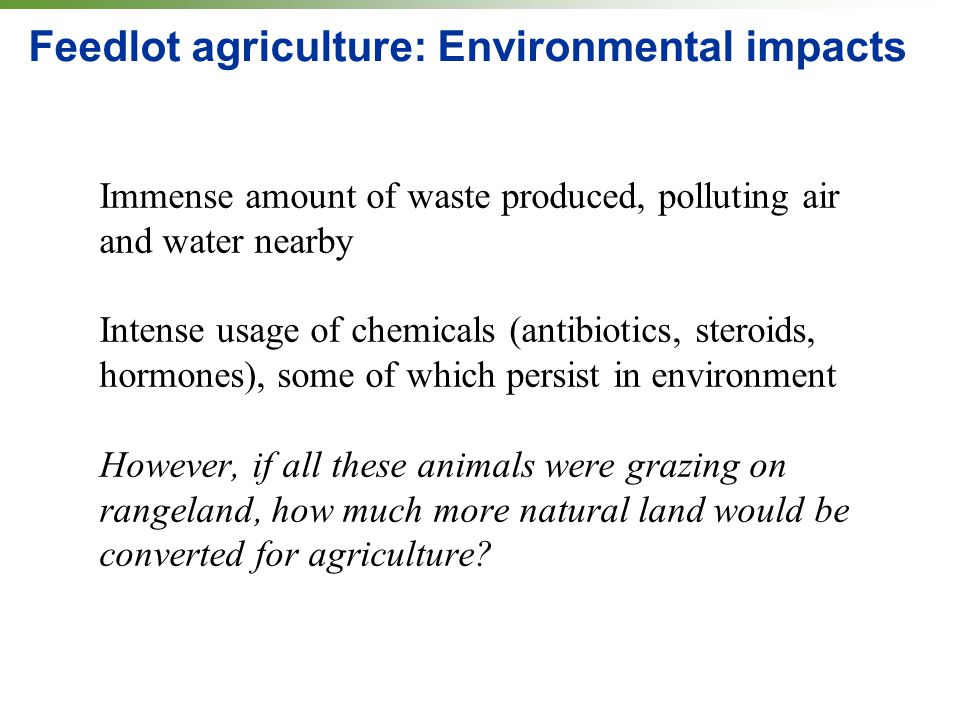 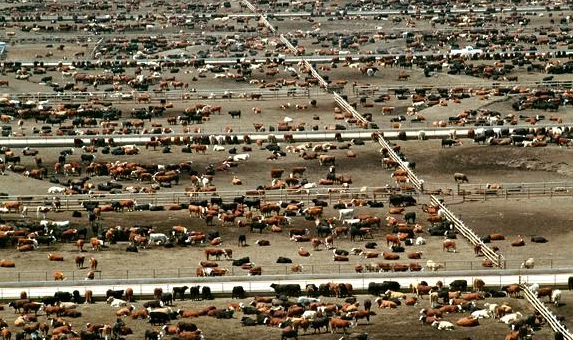 ORGANIC AGRICULTURE
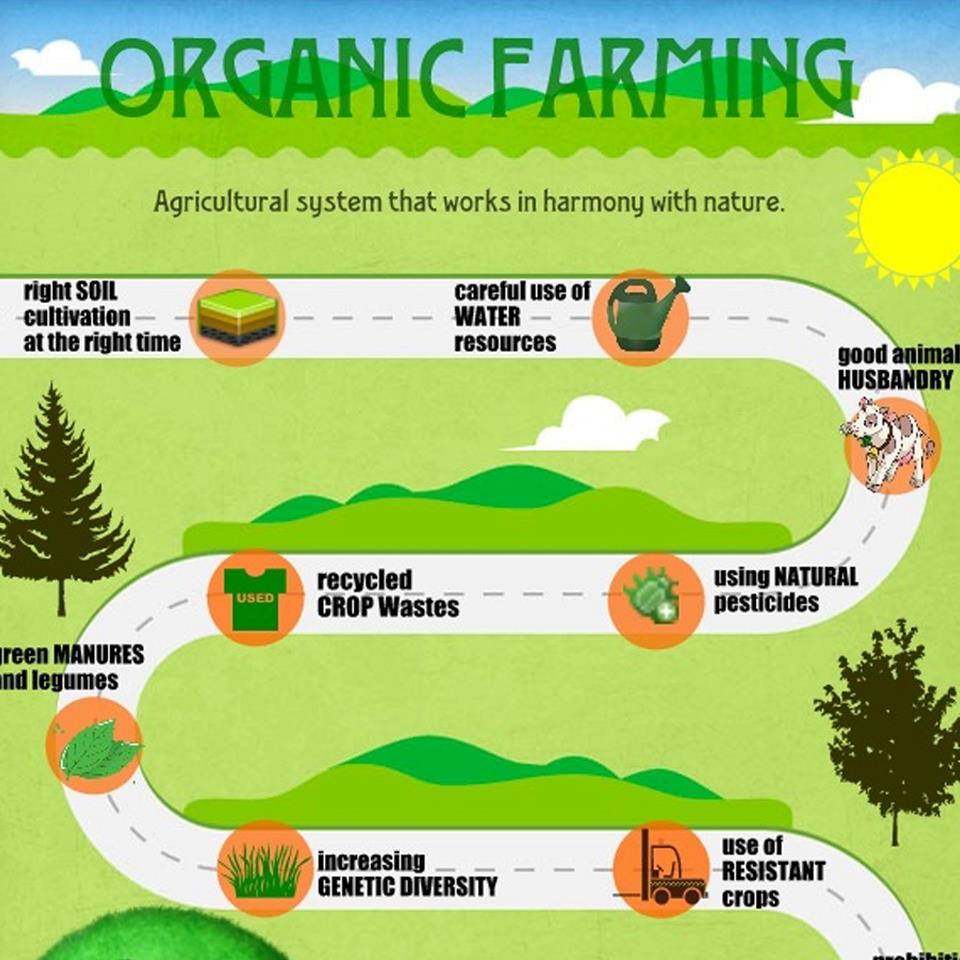 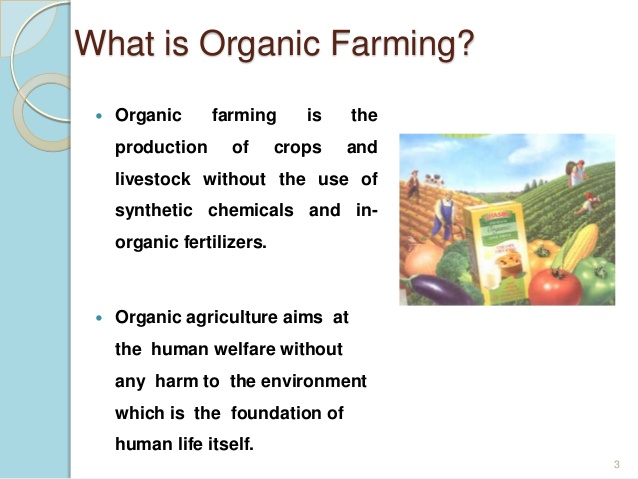 Carbon cycle
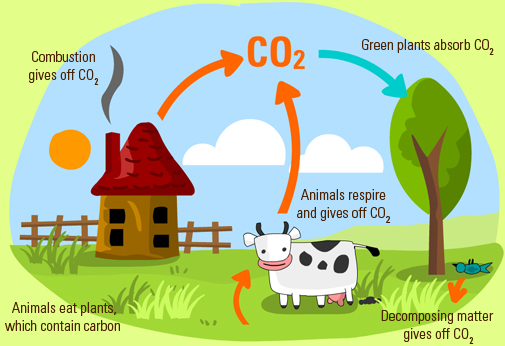 Phosphorus cycle- never in the atmosphere
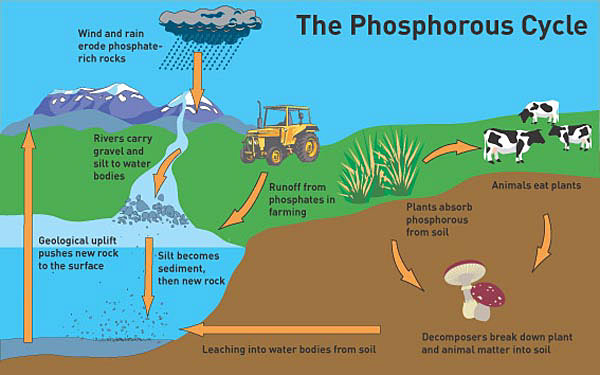 Sulfur cycle
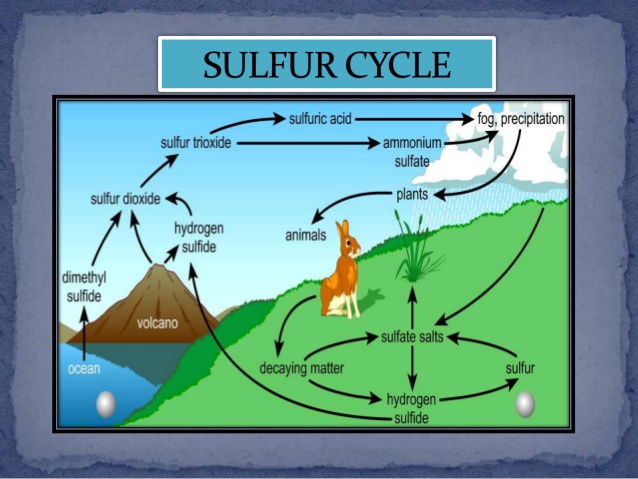 Half life examples
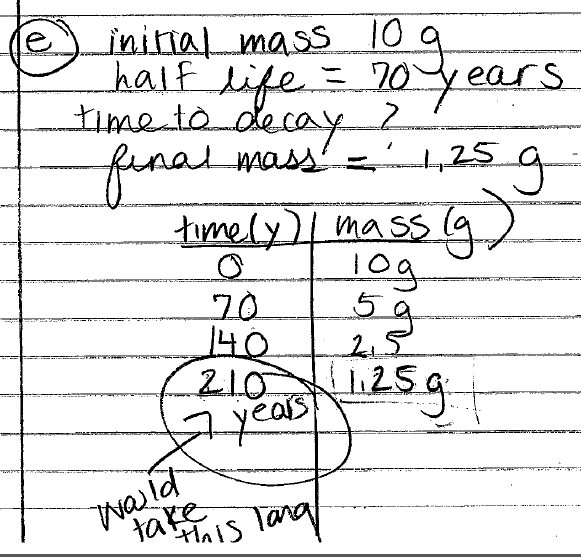 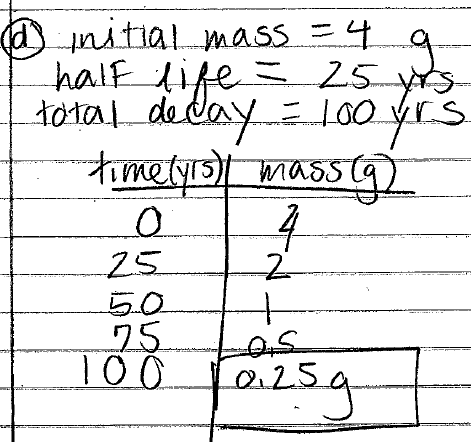